Managing your pain
Introduction
Looking at areas of pain
What is pain?
Pacing
Managing pain
Areas of pain
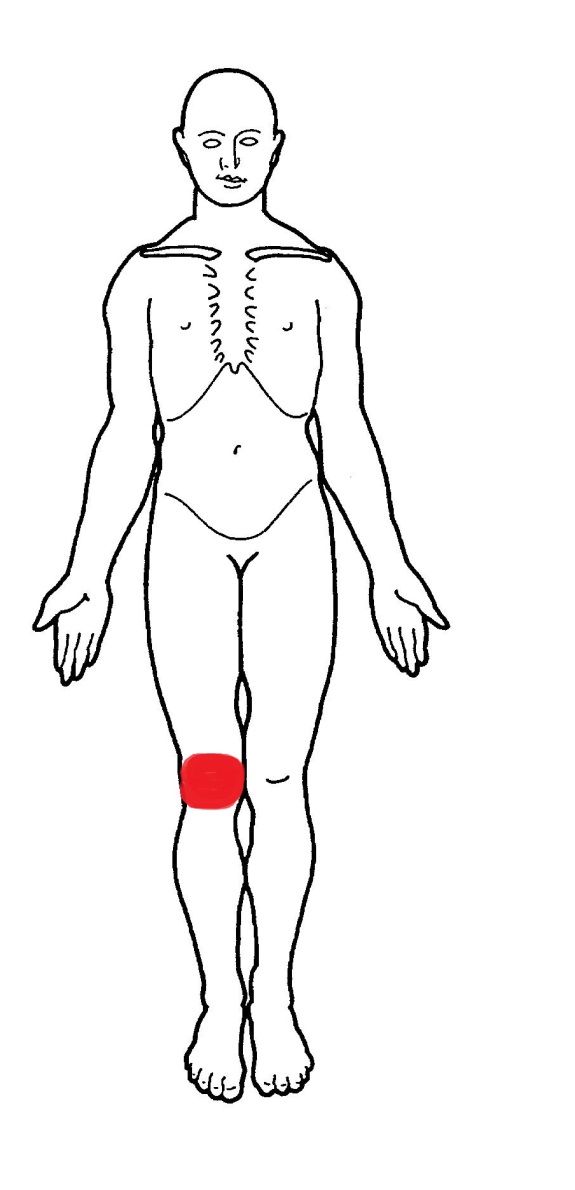 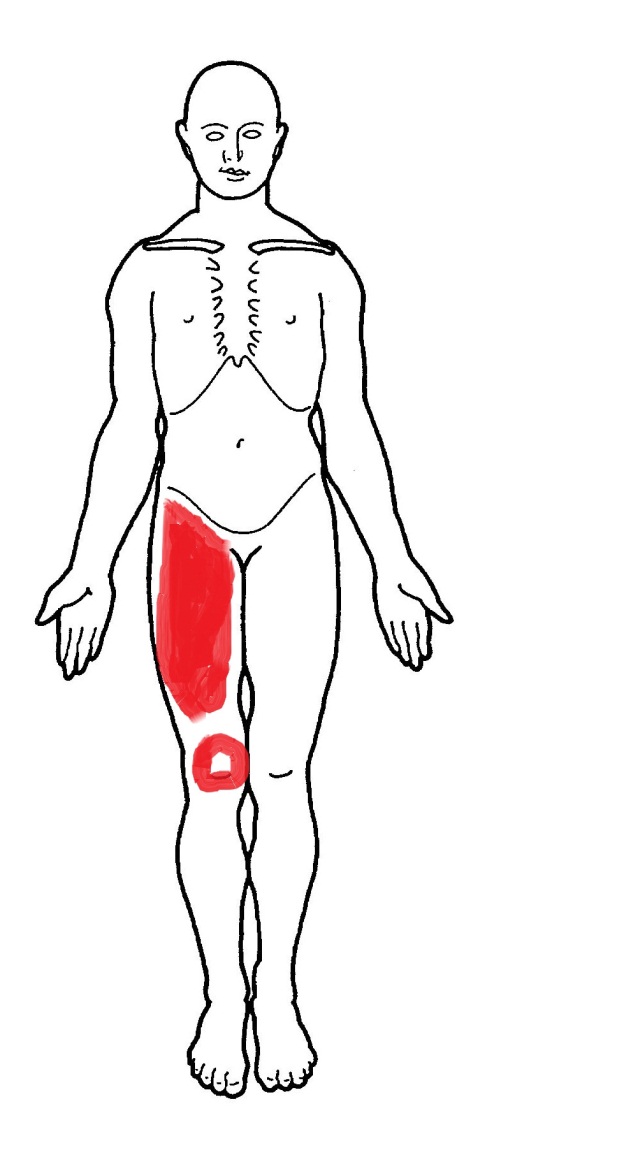 Hip Pain
The painful areas are usually the lower back, buttocks and groin. Some people also feel discomfort from the top of their thigh down to the knee. Sometimes it can even be felt all the way down to the ankle. This can be known as referred or radiating pain.
Knee Pain
The pain can be felt all around your knee, or just in a certain place such as the front and sides. It might feel worse after moving your knee in a particular way, such as going up or down stairs.
Text 003
Pain
Acute pain (short term)
Immediate & intense
Useful alarm signal to promote rest and healing
Minimal long term impact

Chronic pain (persistent/long term)
Persists beyond tissue healing time
Increased sensitivity of the nervous system to pain
Associated with a range of emotions
Text 003
Pain Cycle
It is common to avoid exercise when joints are feeling painful and stiff, however inactivity can lead to what is called the pain or deconditioned cycle. 

During this, muscles become weaker, joint pain and stiffness increases and mobility can be impaired. 

Regular exercise is vital and can help reduce pain. 

Remember it is natural to feel some discomfort during exercise but this does not mean it is causing damage to joints

Begin gradually and build up slowly
Text 003
[Speaker Notes: Extending on the aspect of pain – going into more detail as to how this can affect day to day life and relating this to the pain cycle.]
Pacing
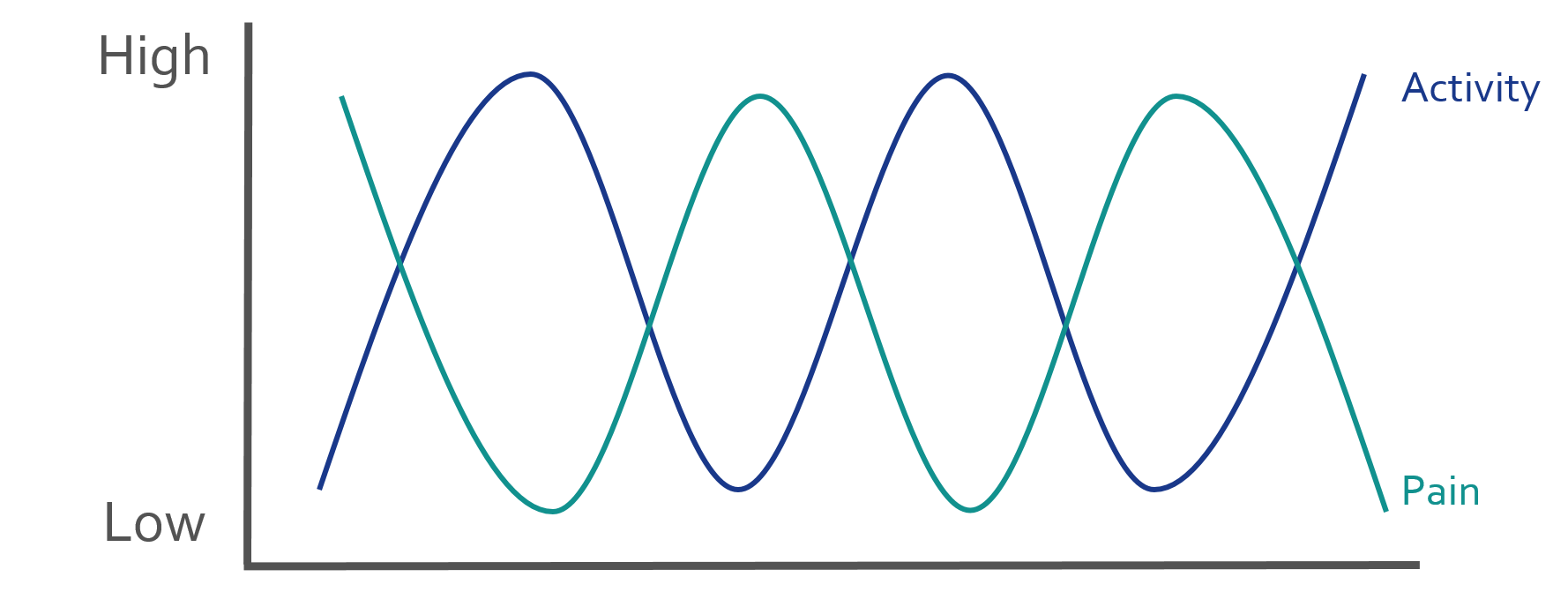 The key to managing pain is  
Learning to recognise how much you can do at once without causing a flare up.
Performing activities in a manageable way
Text 003
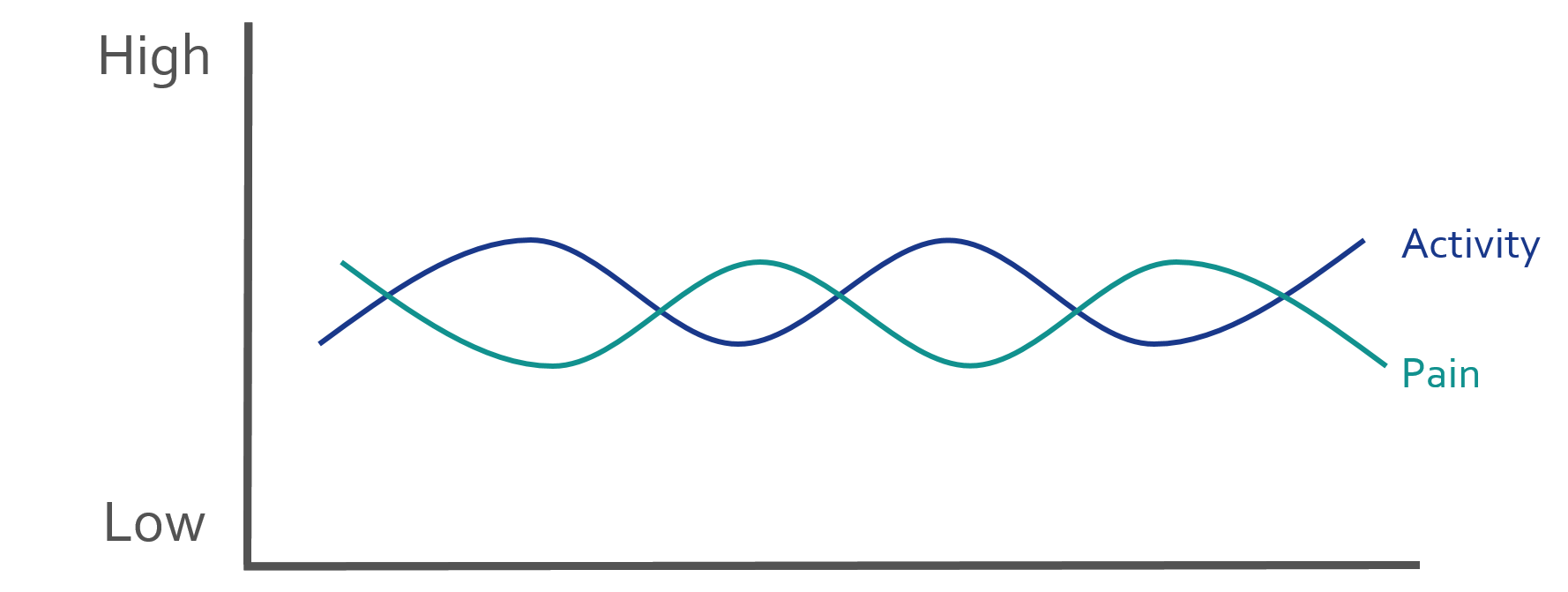 How to pace
MEASURING – average time before symptoms become significantly worse

SET QUOTA – i.e. reduce time by 20%

STICK TO YOUR QUOTA – can be difficult

INCREASE THE QUOTA – g r a d u a l l y
Text 003
Managing Pain
There are various ways to manage pain, as previously discussed staying physically active along with being mindful of pacing is essential to pain management. 

Additional methods that may help reduce pain include :

Heat/Ice - Most commonly heat is used when a joint is feeling stiff and ice when a joint is inflamed. However, there is no set rule to which should be used, this may come down to preference of the individual. 

Painkillers - Medication should be taken as prescribed from your GP

Gels - Anti-inflammatory gels are commonly used to reduce inflammation, they can be brought over the counter or prescribed.       Ask advice from your pharmacist or GP before using 

Supportive devices – There are a variety of devices available to aid in mobility and everyday tasks.
Text 003